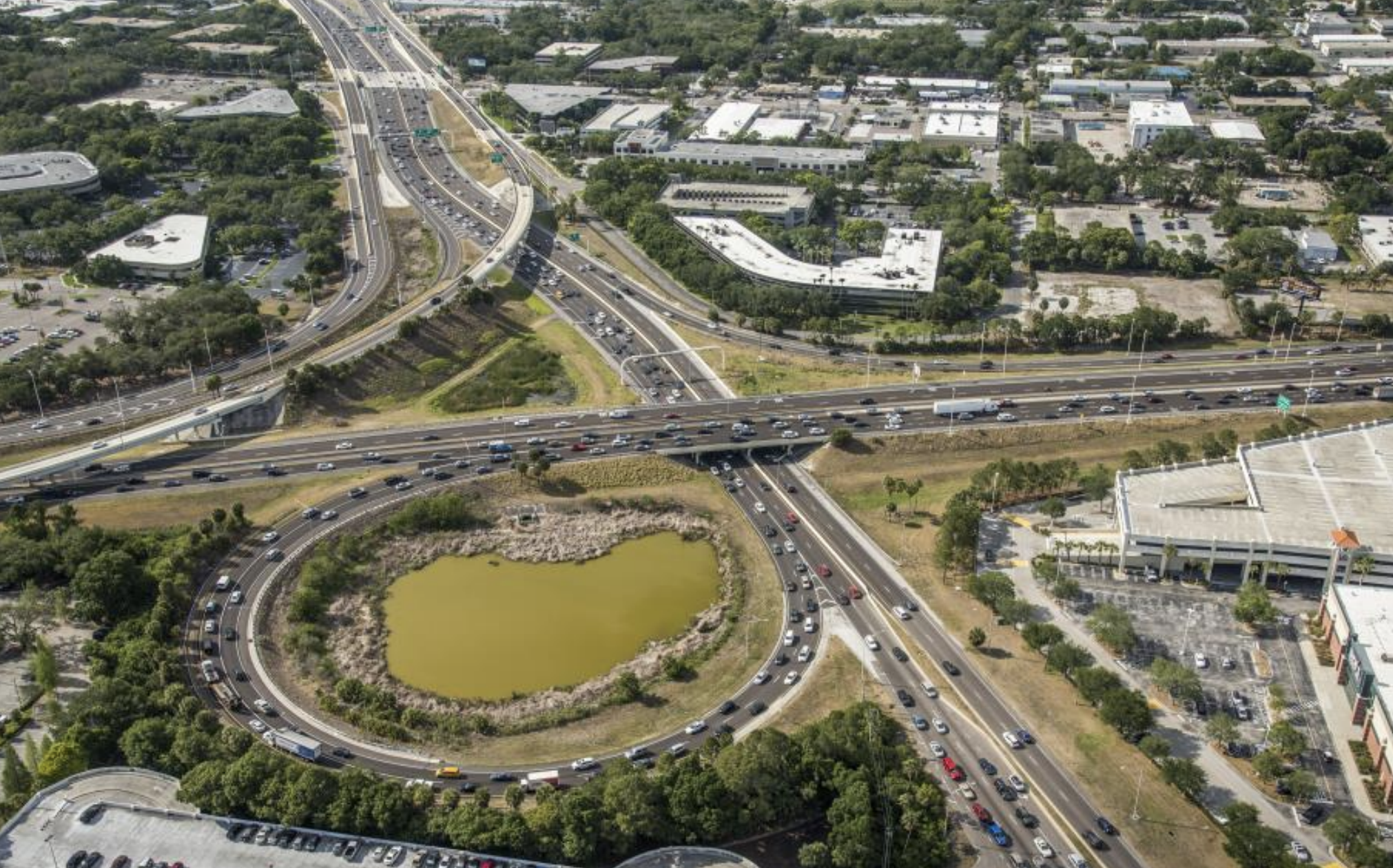 ACTION ITEM
TBARTA MPOs CCC
Transportation Regional Incentive Program (TRIP)
2022  Priority Projects
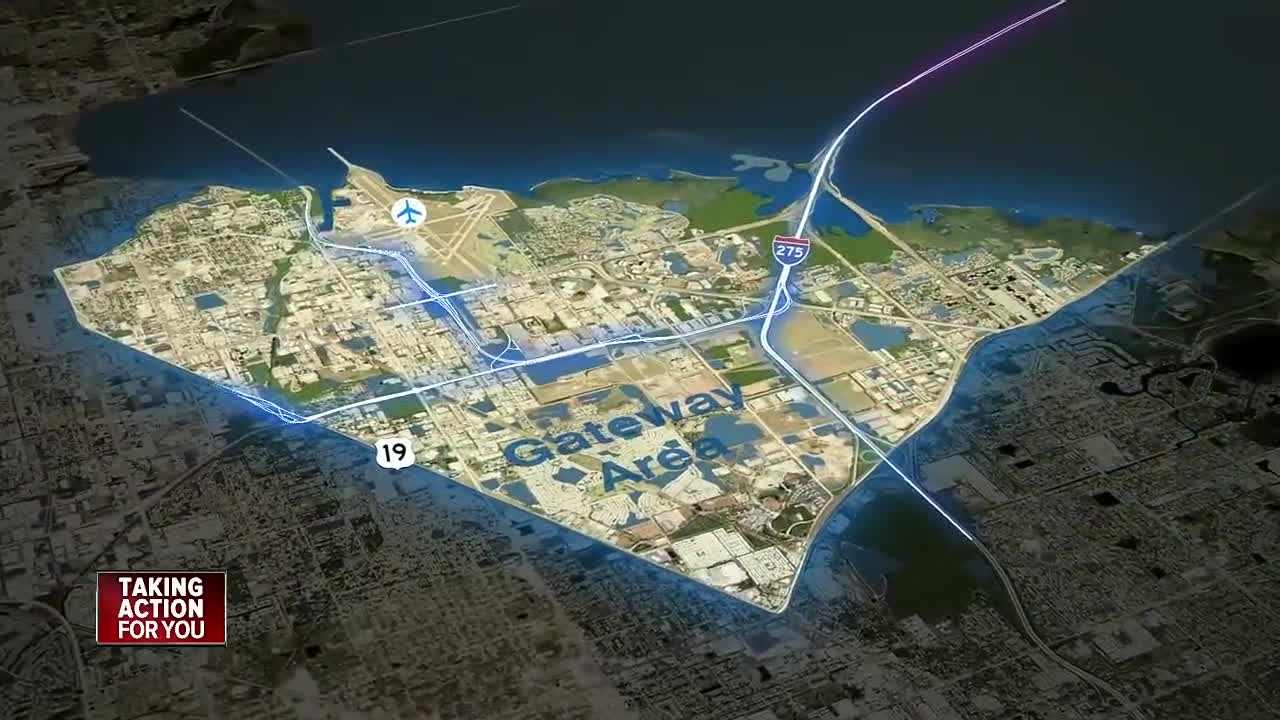 TBARTA MPOs CCC Board
June 25, 2021
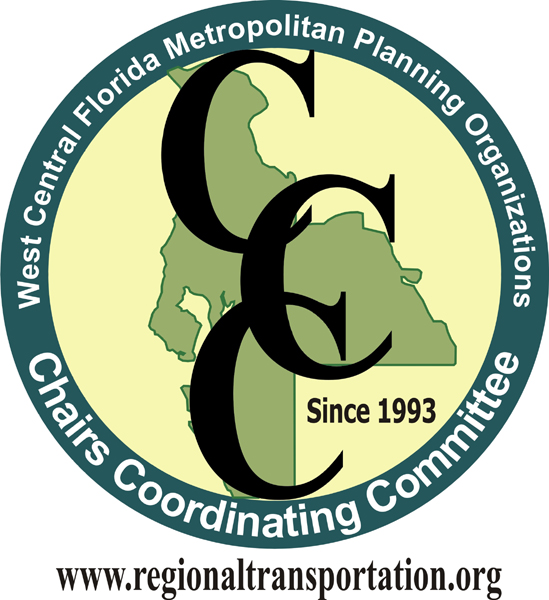 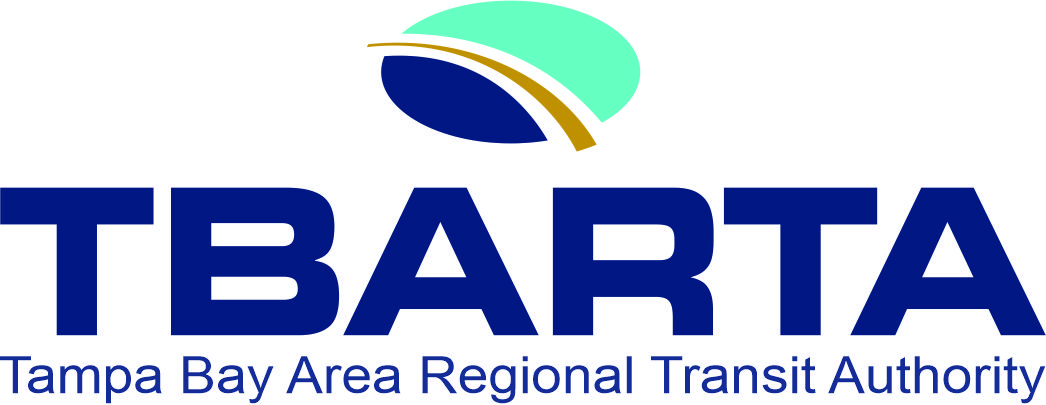 What is TRIP?
Transportation Regional Incentive Program
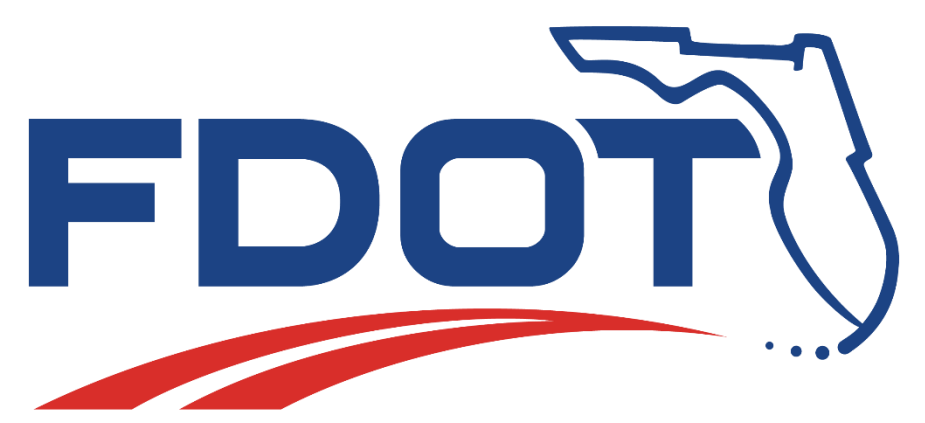 Part of Growth Management Legislation (2005)
Regional Planning Incentive
State Funds for Regional Travel
Matching Fund Commitment: FDOT will pay up to 50%
Projects Must Be: 
Included within the Regional Long Range Transportation Plan
Consistent with the Strategic Intermodal System
Compliance with the corridor management policies
Local Government Capital Improvements Element
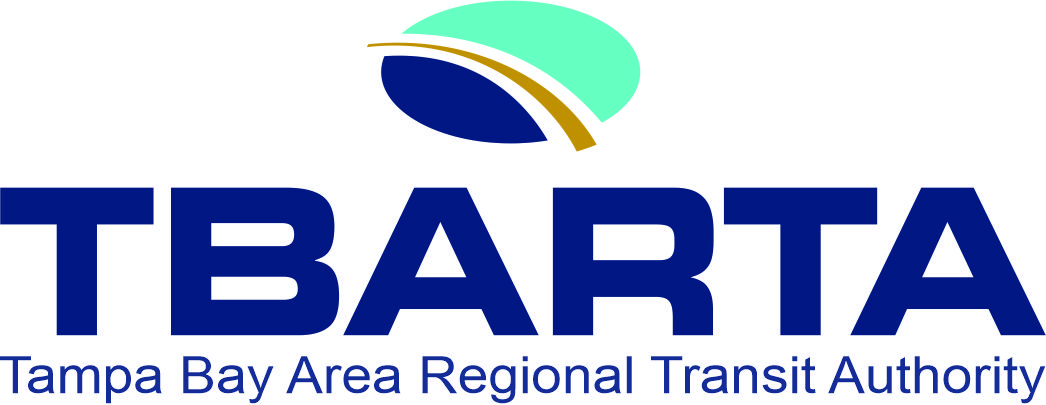 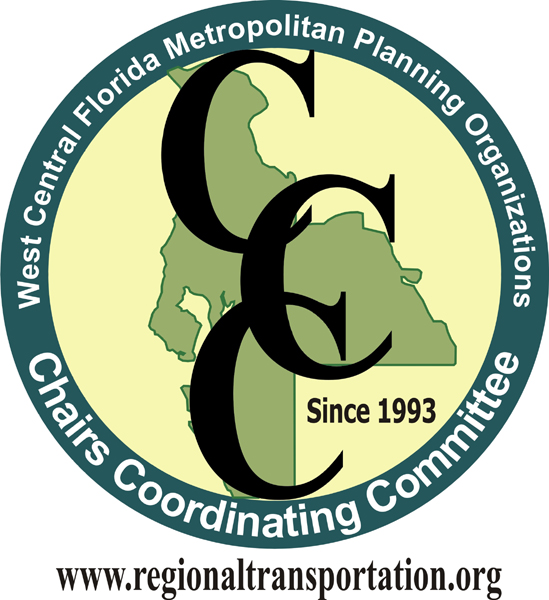 TRIP Prioritization
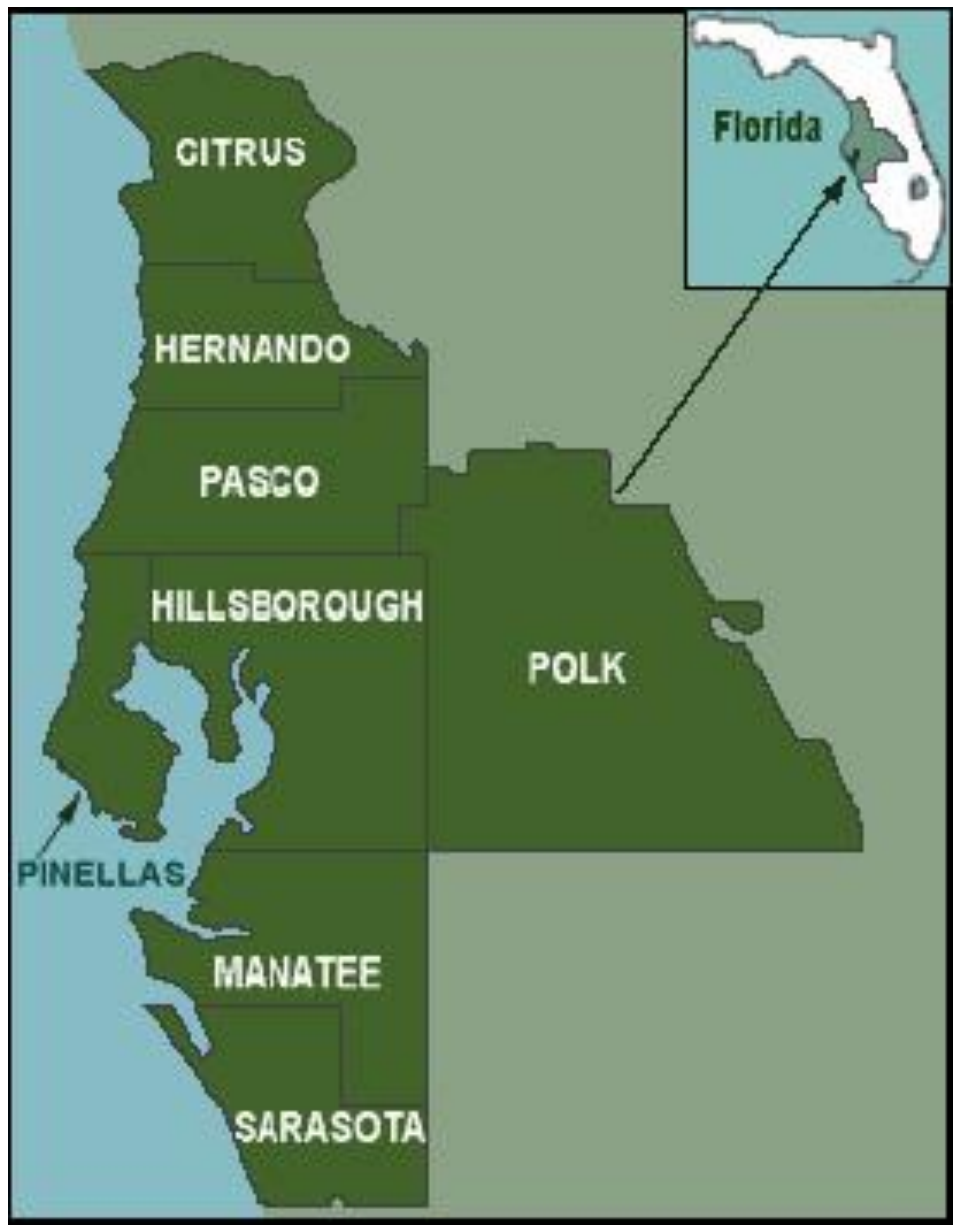 TRIP Working Group: Two (2) Meetings in Spring/Summer of 2021
Working Group Members: MPOs, FDOT, Florida Turnpike, Counties, Municipalities, Transit Agencies, Airport, Port, and TBARTA
Criteria for Prioritization/Scoring:
FDOT District 1 MPOs Collaborate on Ranking
FDOT District 7 Scoring Matrix
Growth Management, Regionalism, Local Matching Funds
Above: 8-County West Central Florida Region
History of TRIP Funded Projects
Constructed | Funded Projects Include:
HART & PSTA – Regional Farebox Program
TBARTA Vanpool Program
Gateway Expressway – Flyover at US19 Pinellas
Gandy Blvd - Flyover Pinellas
Bruce B Downs Blvd – Bearss Ave to Palm Springs Blvd Hillsborough
City of Tampa ATMS Phase I Hillsborough
Iona Road – New Road from Fruitville Road to Palmer Blvd Sarasota
River Road - From US 41 to north of West Villages Parkway Sarasota
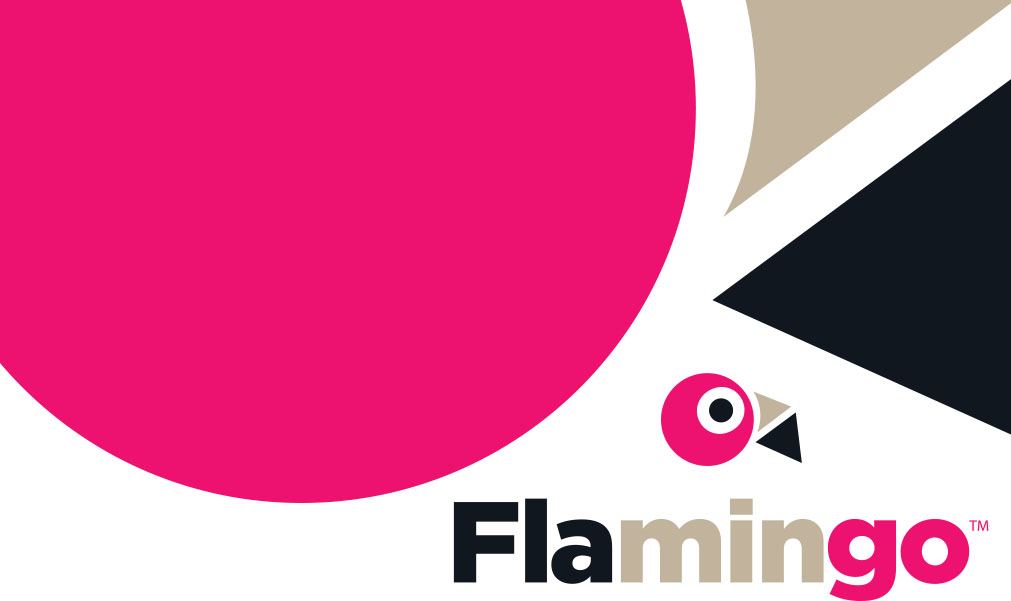 Above: Flamingo Fares Logo
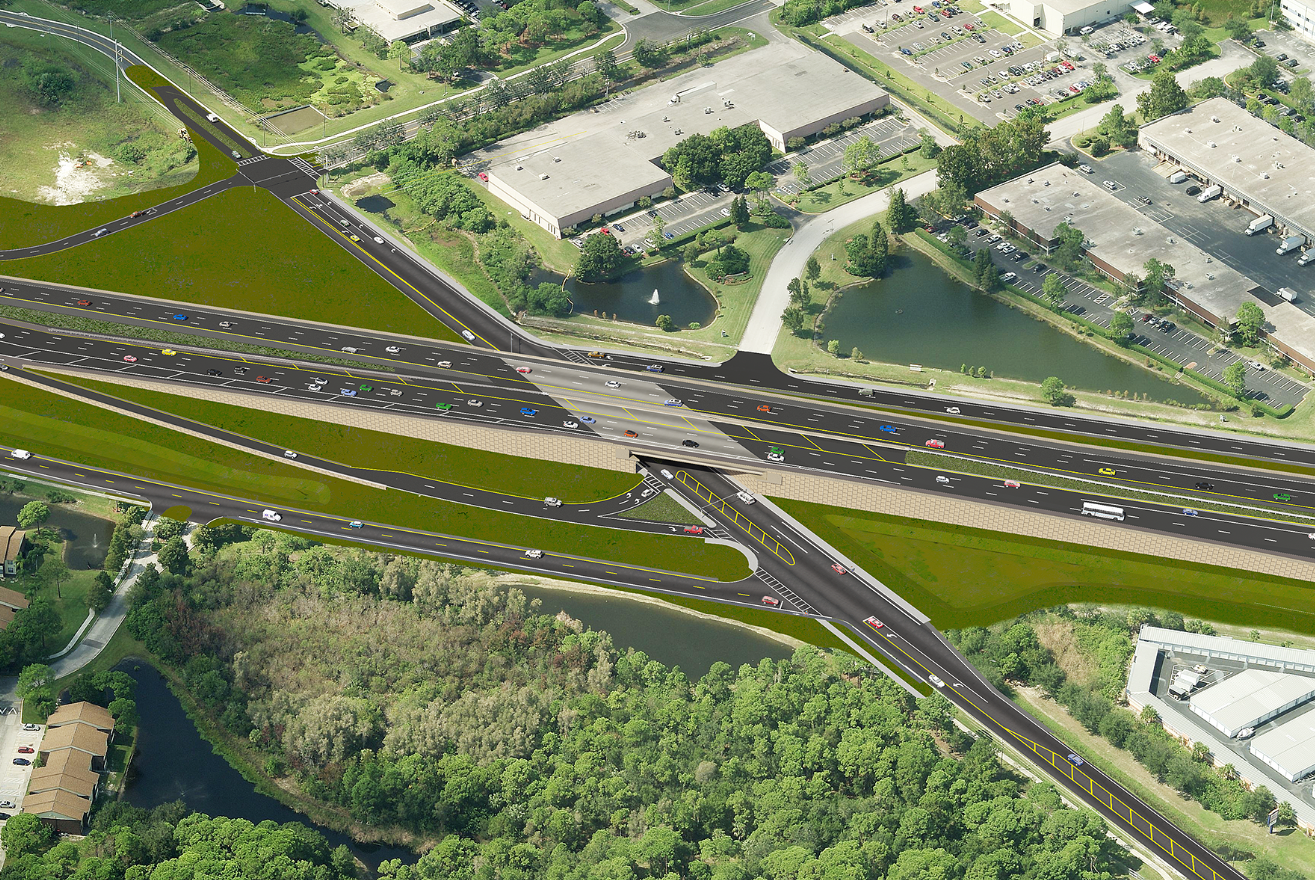 Above: Gandy Blvd (Pinellas)
TRIP Programmed Projects (FDOT FY22-26)
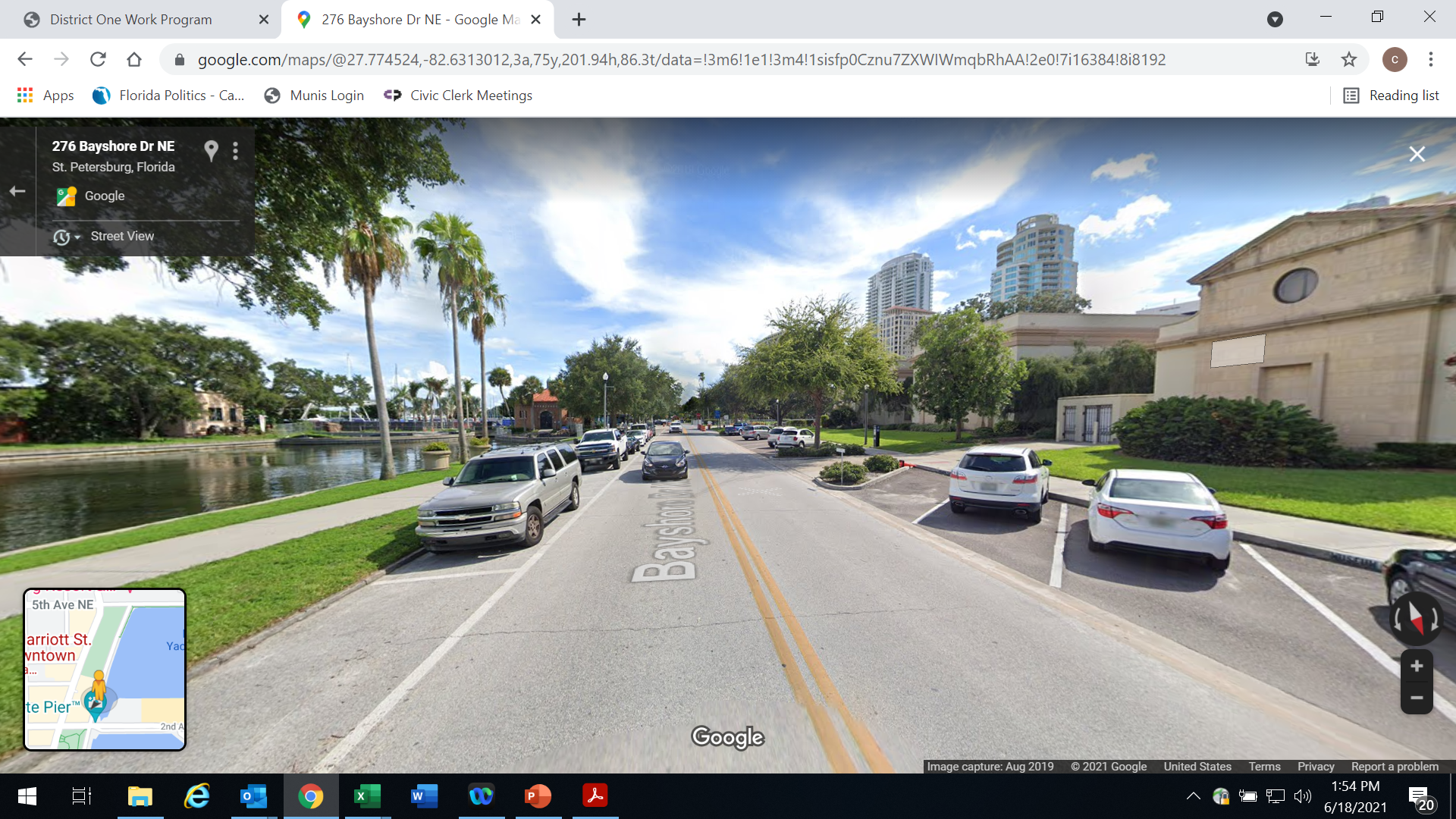 Pinellas County (D7)
I-175/I-375/Bayshore DR Downtown St. Pete – ITS Improvements
Above: Bayshore Dr
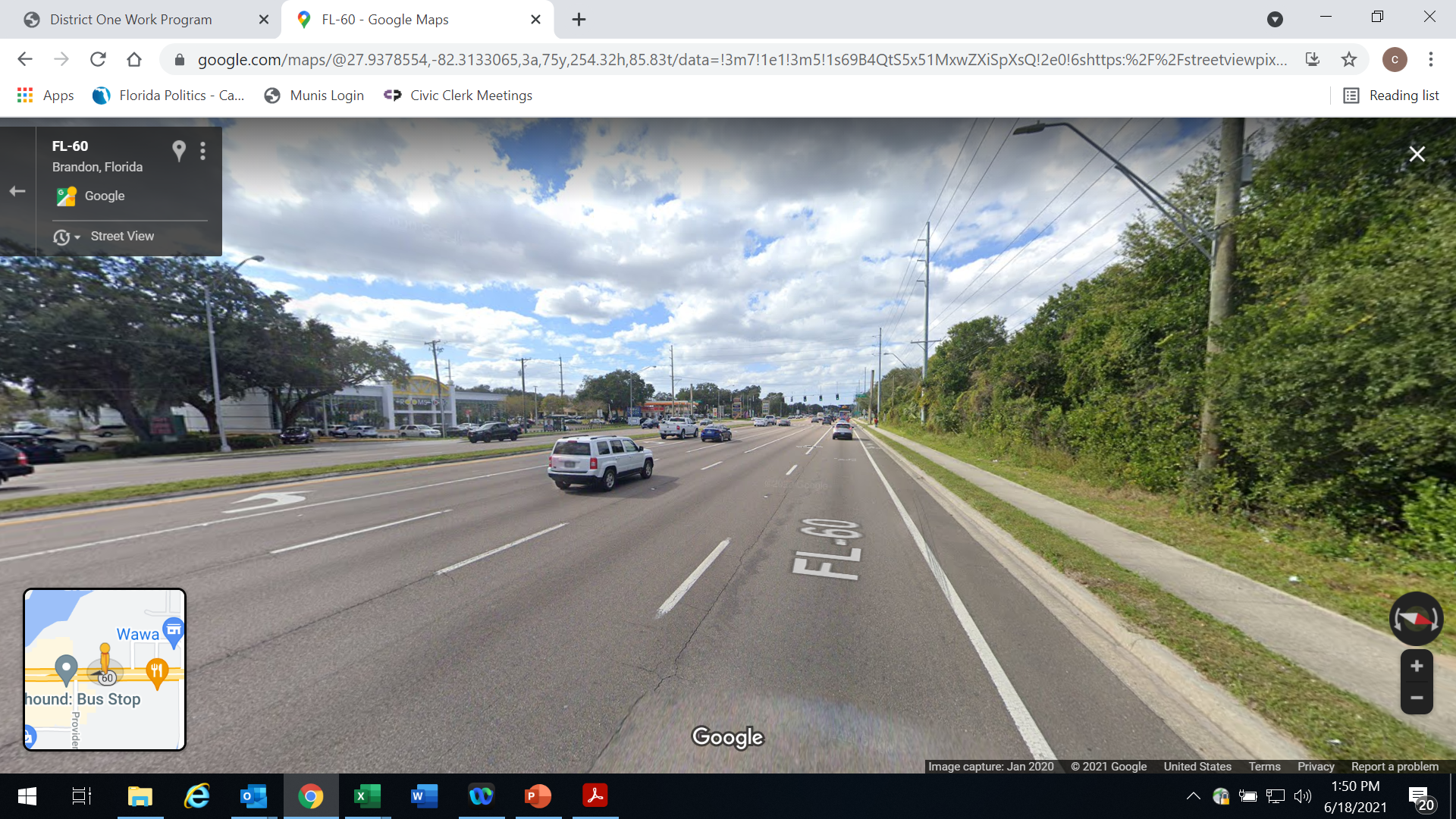 Hillsborough County (D7)
SR 60/W Brandon Blvd from Lakewood Dr. to Mount Carmel
Above: SR 60/Brandon Blvd
TRIP Programmed Projects (FDOT FY22-26)
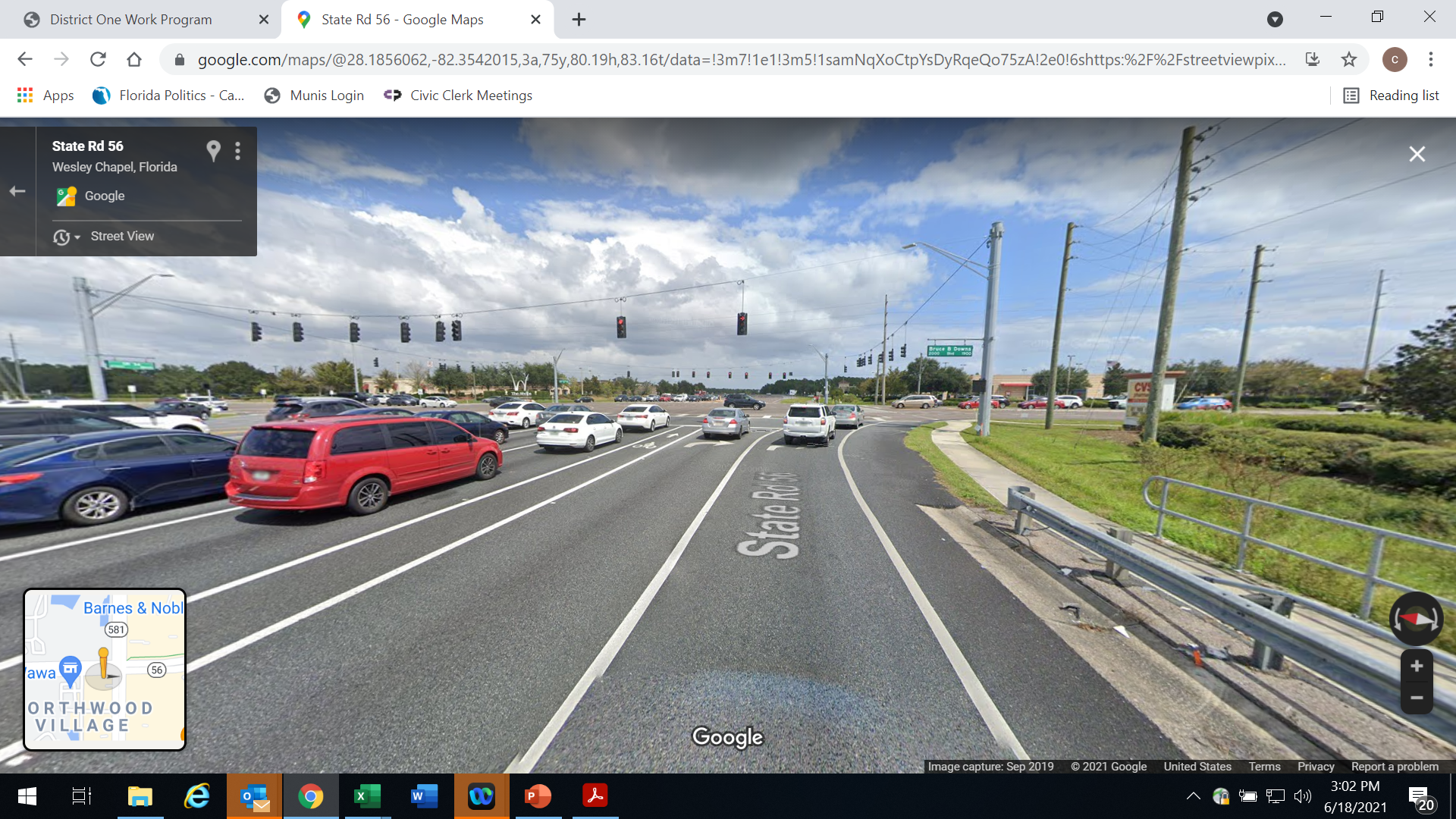 Pasco County (D7)
SR 54/56 From Gunn Hwy to SR 581 – ATMS
Overpass Rd from east of Boyette Rd to US 301
Sarasota County (D1)
River Rd from US 41 to north of West Villages Pkwy
Above: SR 54/56
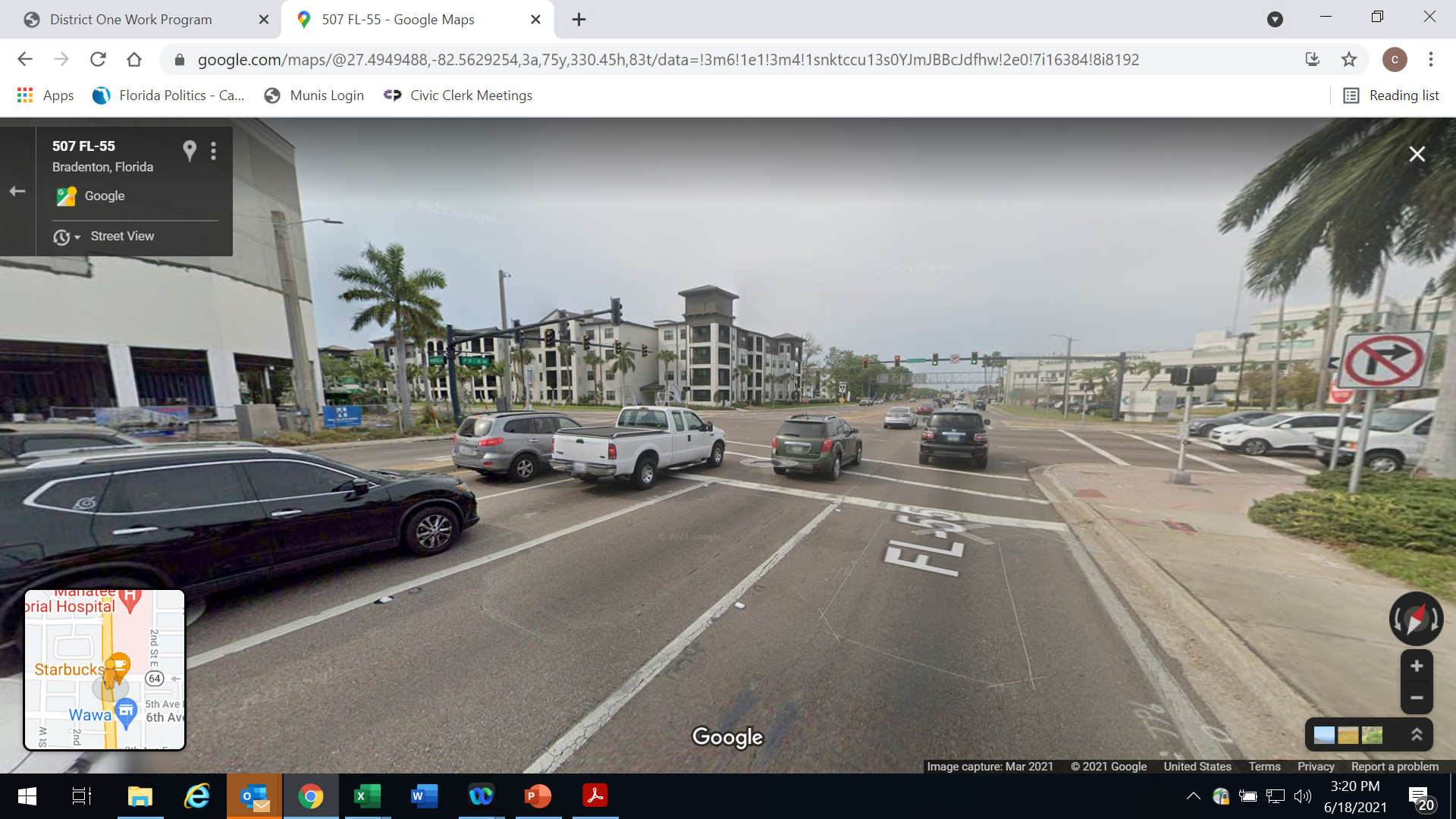 Manatee County (D1 )
US 41 from 10th Ave. to Manatee Ave. E
US 41 Business from 4th Ave. W to 6th Ave. W
3rd St. W from 9th Ave. to Manatee Ave.
Above: US 41
TRIP 2022 Priority Projects – FDOT District 7
1a.  I-275/SR 60 Westshore Interchange – FDOT/Hillsborough
        County
1b.  I-275/SR 93 from south of SR 60 to south of Lois; SR 60 from south of I-275 to SR 589 (Section 4) – FDOT/Hillsborough County
SR 686 from west of I-275 to west of 9th Street N (Roosevelt Connector) – Pinellas County
Little Road ATMS System Expansion – Pasco County
Trinity Blvd. ATMS System Expansion (Little Rd. to
        SR 54) – Pasco County
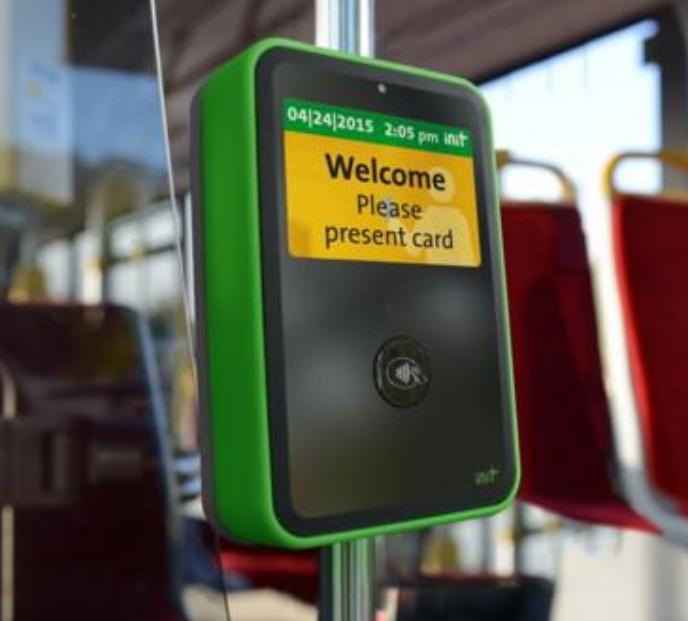 Above: Electronic Fare Collection Reader
Projects ranked according to FDOT D7 scoring
TRIP 2022 Priority Projects – FDOT District 7
Barclay Rd. (SR 50 to Powell) Widening – Hernando County
Old Pasco Rd. from SR 54 to  SR 52 – Pasco County 
SR 60/Gulf to Bay at Belcher Rd. – Pinellas County
Big Bend Rd from US 41 to Covington Garden Rd and Simmons Loop Rd to US 301 – Hillsborough County (New)
Tower Road from Rangeland to US 41 – Pasco County (New)
Citrus/Hernando County Line Rd from US 19 to Broad Street – Hernando/Citrus Counties (New)
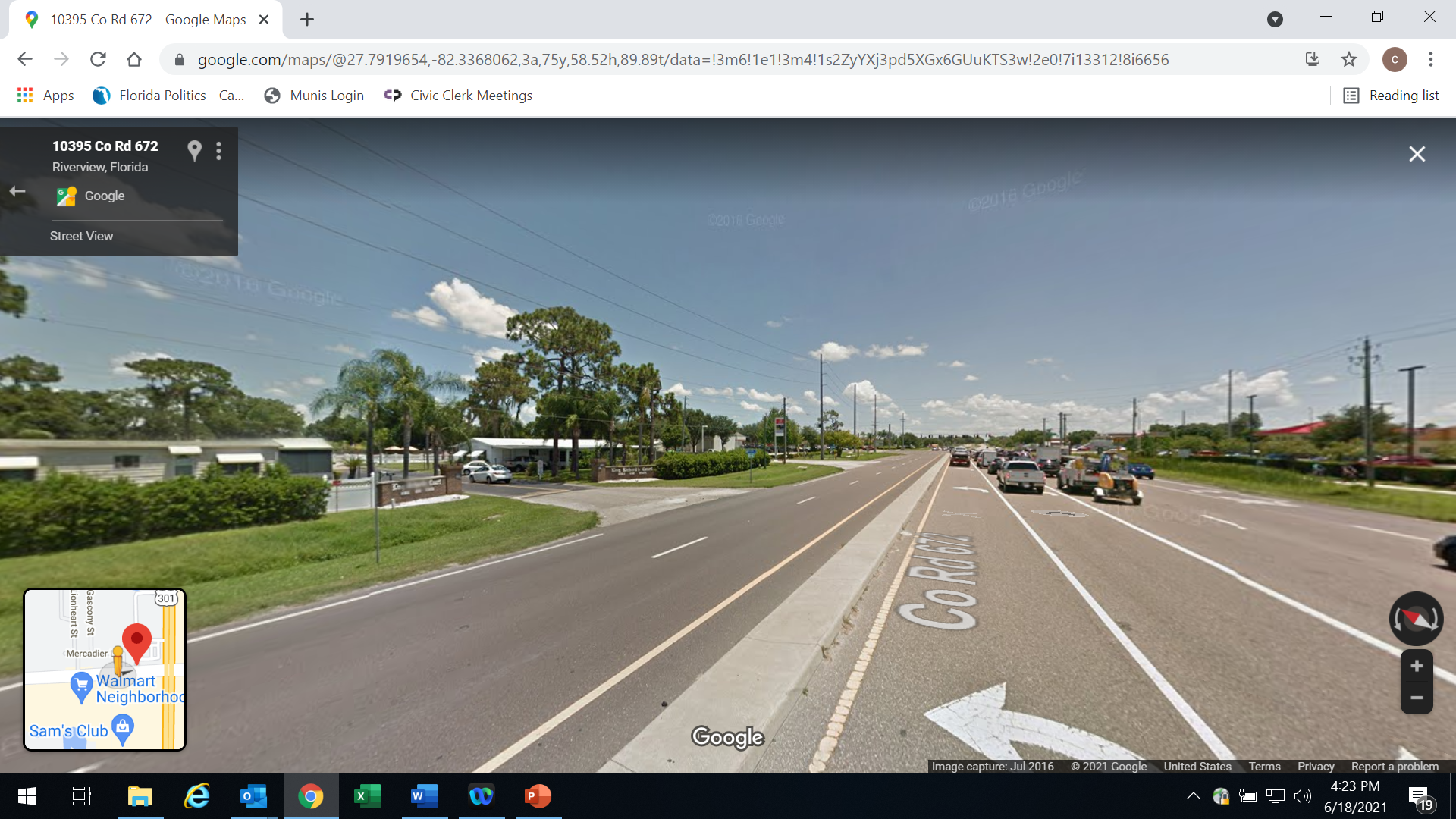 Above: Big Bend Road
Projects ranked according to FDOT D7 scoring
TRIP 2022 Priority Project – FDOT District 1
North Ridge Trail  – From Deen Still Rd to Sand Mine Rd – Polk County (New)
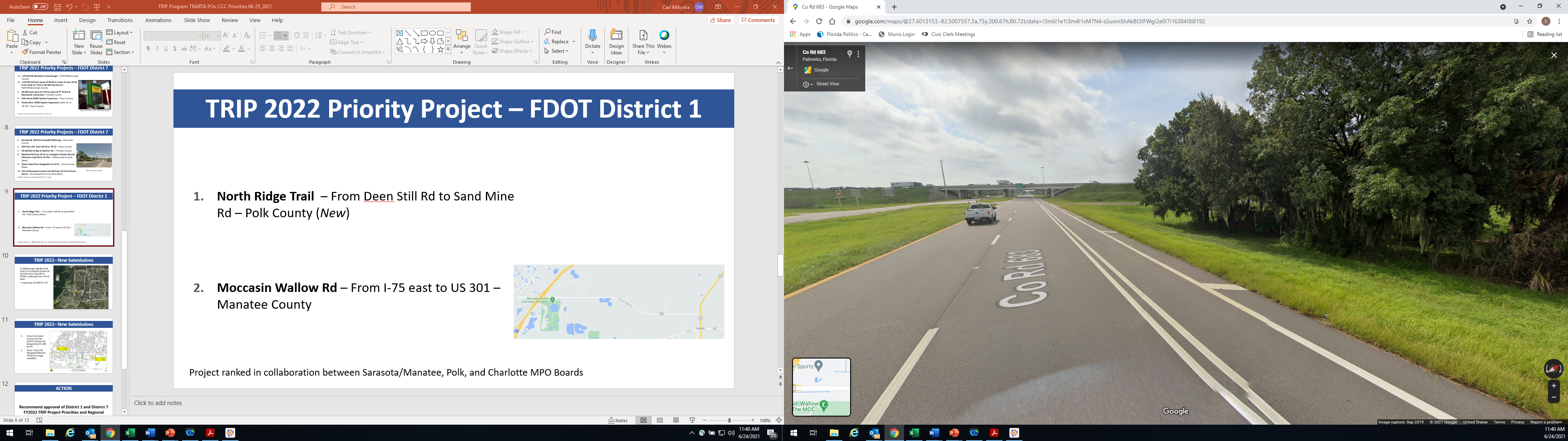 Moccasin Wallow Rd – From I-75 east to US 301 – Manatee County
Above: Moccasin Wallow Rd
Project ranked in collaboration between Sarasota/Manatee, Polk, and Charlotte MPO Boards
TRIP 2022– New Submissions
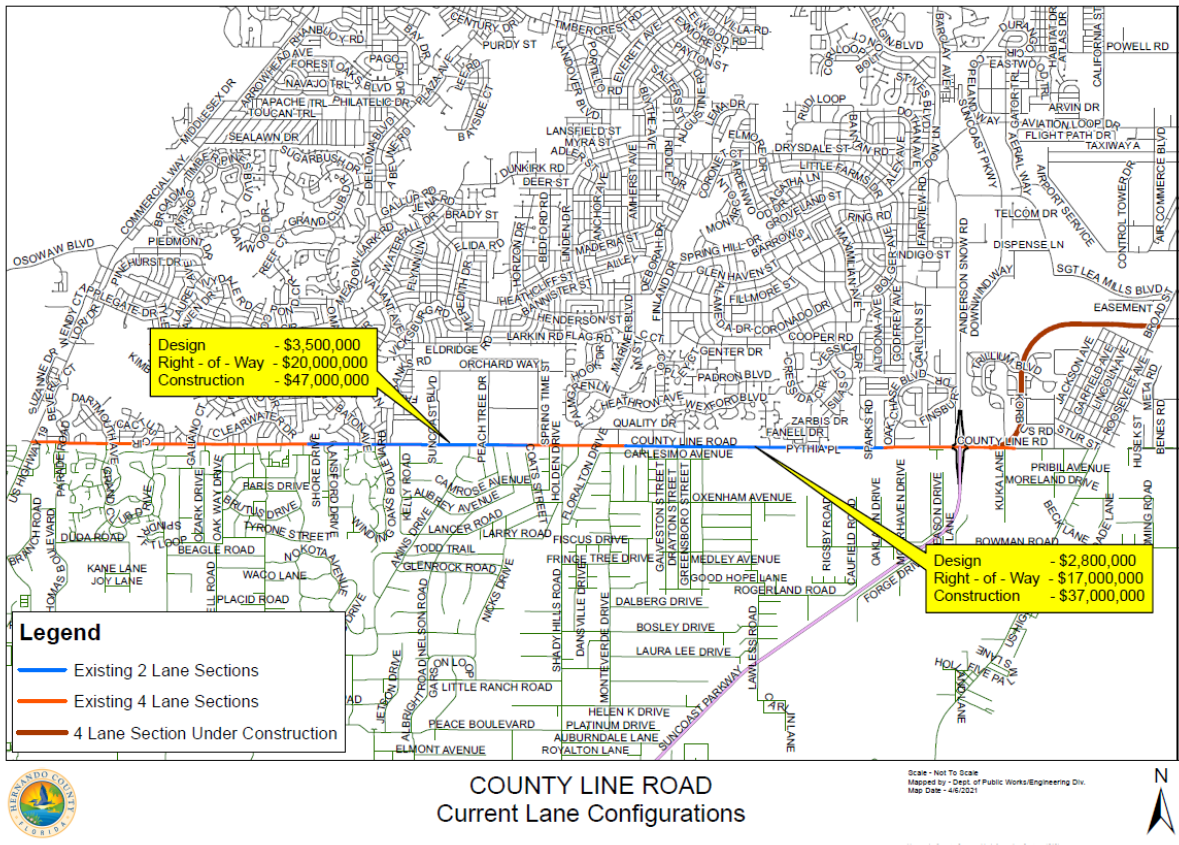 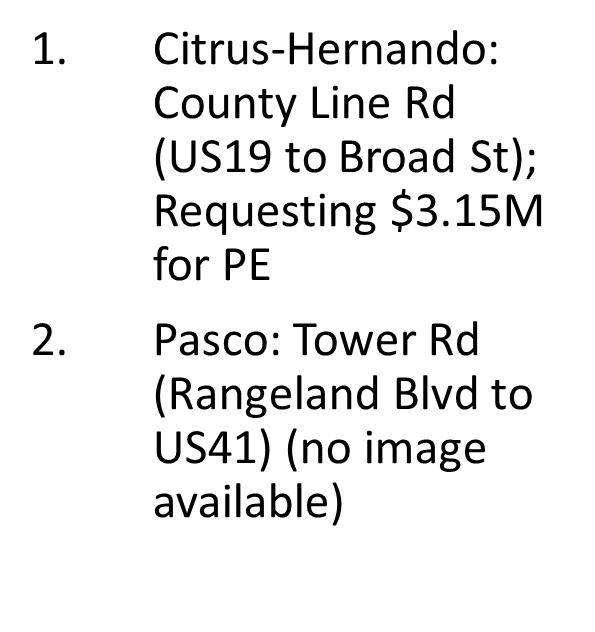 TRIP 2022– New Submissions
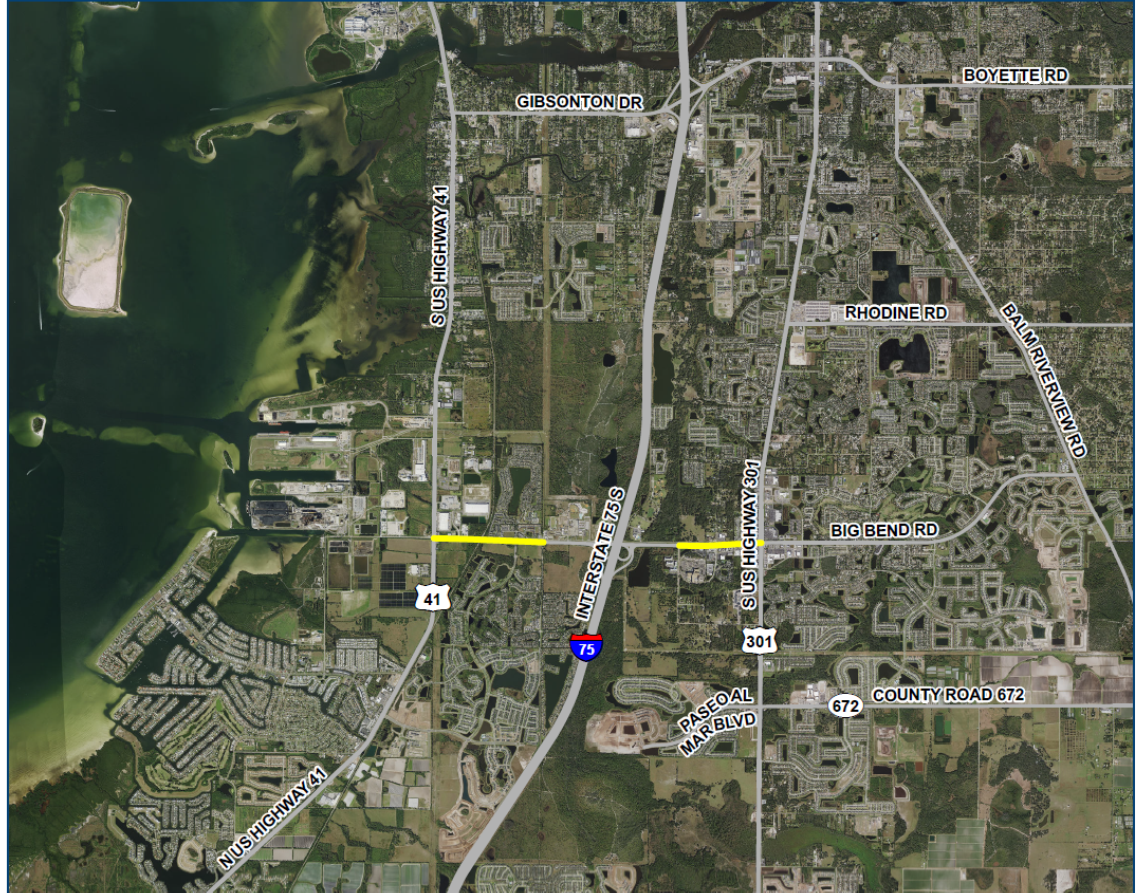 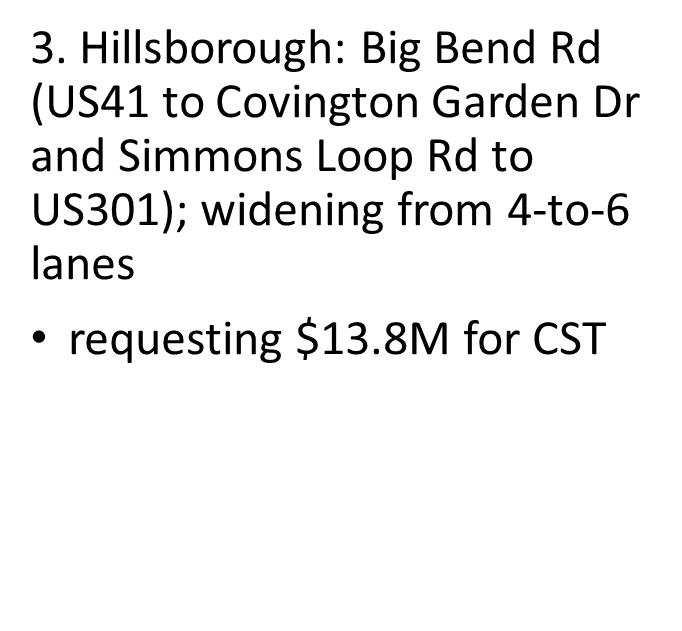 4. Polk: North Ridge Trail (Deen Still Rd to Sand Mine Rd (no image available)
ACTION
Recommend approval of District 1 and District 7 FY2022 TRIP Project Priorities and Regional Roadway Network Additions
QUESTIONS?